Make and Use Line Plots
Unit: Represent and Interpret Data
MAFS.3.MD.2.4

I can make, read, and interpret a line plot.
Line Plots
A line plot uses marks to record each piece of data above a number line.
Each x stands for 1 student.
So, 2 students have 3 letters in their first name.
Number of Letters in Our First Names
Line Plots
A line plot uses marks to record each piece of data above a number line.
How many students have 8 letters in their first name?
1 student
Number of Letters in Our First Names
Remember: Students are Xs
Line Plots
A line plot uses marks to record each piece of data above a number line.
How many students have more than 5 letters in their first name?
2 students
Number of Letters in Our First Names
Remember: Students are Xs
Line Plots
A line plot uses marks to record each piece of data above a number line.
Which number of letters occurs most frequently?
5 letters
Number of Letters in Our First Names
Remember: Letters are the numbers at the bottom
Line Plots
A line plot uses marks to record each piece of data above a number line.
How many students have 
5 or less letters in their name?
9 students
Number of Letters in Our First Names
Remember: Students are Xs
Let’s look at another line plot.
Each X is a student.
The numbers are seconds.
How fast 3rd grade students run 200 yards (in seconds)
Let’s look at another line plot.
How many students ran 200 yards in 50 seconds?
3 students
How fast 3rd grade students run 200 yards (in seconds)
Let’s look at another line plot.
How many students ran 200 yards in less than 52 seconds?
9 students
How fast 3rd grade students run 200 yards (in seconds)
Let’s look at another line plot.
How many seconds did it take most students to run 200 yards?
51 seconds
How fast 3rd grade students run 200 yards (in seconds)
Let’s look at another line plot.
How many students took over 52 seconds to run 200 yards?
4 students
How fast 3rd grade students run 200 yards (in seconds)
Let’s make a line plot from a frequency table.
How many siblings students in Ms. O’s class have
Let’s make a line plot from a frequency table.
x
x
x
How many siblings students in Ms. O’s class have
Let’s make a line plot from a frequency table.
x
x
x
x
x
x
x
x
x
x
How many siblings students in Ms. O’s class have
Let’s make a line plot from a frequency table.
x
x
x
x
x
x
x
x
x
x
x
x
x
x
How many siblings students in Ms. O’s class have
Let’s make a line plot from a frequency table.
x
x
x
x
x
x
x
x
x
x
x
x
x
x
x
x
x
How many siblings students in Ms. O’s class have
Let’s make a line plot from a frequency table.
x
x
x
x
x
x
x
x
x
x
x
x
x
x
x
x
x
x
x
How many siblings students in Ms. O’s class have
Let’s make a line plot from a frequency table.
x
x
x
x
x
x
x
x
x
x
x
x
x
x
x
x
x
x
x
How many siblings students in Ms. O’s class have
Let’s make a line plot from a frequency table.
x
x
x
x
x
x
x
x
x
x
x
x
x
x
x
x
x
x
x
x
How many siblings students in Ms. O’s class have
Your turn
Roll two dice.  
Sum the numbers. 
Plot the sum on your line plot.
Repeat for 15 rolls.


Write 3 observations about the data in your line plot.
Wrap-Up
Share your line plots with each other.  How are they alike?

Where does most of the data lie?  Why?

If you rolled ONE dice (rather than adding two dice) how do you think your line plot would look?
Bonus Questions
How many students in Ms. O’s class do not have any siblings?

How many siblings do most students have?

How many students have 3 or more siblings?

How many students have less than 2 siblings?
3 students
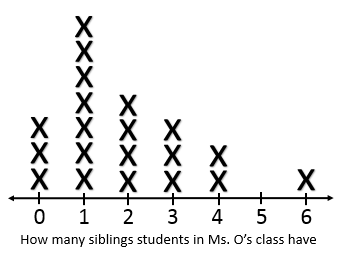 1 sibling
6 students
10 students